sil-cling: A Story of Three Languages
Alexandru Militaru
alexandru.cmilitaru@gmail.com
DConf 2020
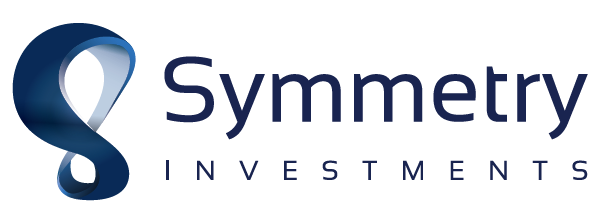 Symmetry Integration Language (SIL)
D-based domain specific language of functional flavour


 designed from the ground up to be easily interoperable with other languages and systems
sil-cling
SIL plugin that allows transparent calling of C++ libraries
sil-cling: Architecture
SIL
written in D
D’s reflection mechanism
sil-cling
C API
cppyy
Cling
Clang
ROOT project (CERN)
written in C++
LLVM
Cling
C++ interactive compiler, built on top of LLVM and Clang

 extends C++ to allow expressions and statements at the global namespace level

 can be used as a reflection system
cppyy
C/C++ wrapper around Cling - originally created for calling C++ from Python

Provides:
 stable C and C++ reflection APIs
 direct interpreter access to compile C++ code
 object construction support
 generic wrappers for method/function dispatching
sil-cling
SIL plugin, allows interfacing between cppyy and SIL

 binds with cppyy through the direct inclusion of the latter’s C header using dpp

 exposes wrappers of C++ entities to SIL through D’s reflection mechanism

 ~ 2.5k SLoC
sil-cling: Interface with SIL
two core types: 
 CPPNamespace
 ClingObj
 multiple functions exposed (e.g.):
 cppCompile(code) – compile C++ code using Cling
 cppLoadLibrary(path) – loads a shared library
 cppNamespaceInfo(name) – provides namespace summary
sil-cling: Reflection Information
cppyy represents C++ classes, structs, and namespaces as ‘scopes’

 a scope object provides a full description of the C++ entity associated with it

 both CPPNamespace and ClingObj classes have a data member that holds a reference to their associated scope object
sil-cling: Calling Interface
object construction, method calling, and function calling – all are done through the same interface




 the procedure is divided into three separate phases:
Overload resolution
Argument conversion
Calling
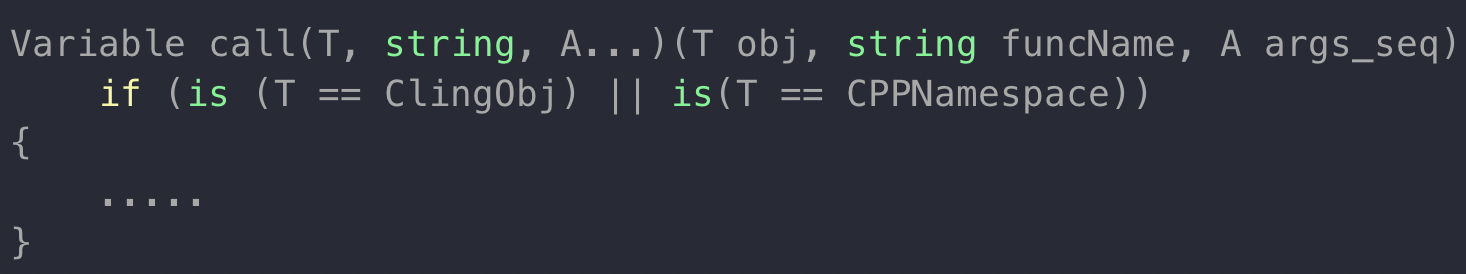 sil-cling: Overload Resolution
for a given object or namespace, fetch all the method/function overloads with the given name

 it’s a match:
 a method overload with the right number of arguments
 each SIL Variable provided must have a valid type conversion to its corresponding parameter

 two iterations:
 first, we allow only ‘exact’ conversions      (e.g. long Variable  C++ long)
 then we include ‘lossy’ conversions too    (e.g. long Variable  C++ int)
sil-cling: Argument Conversion
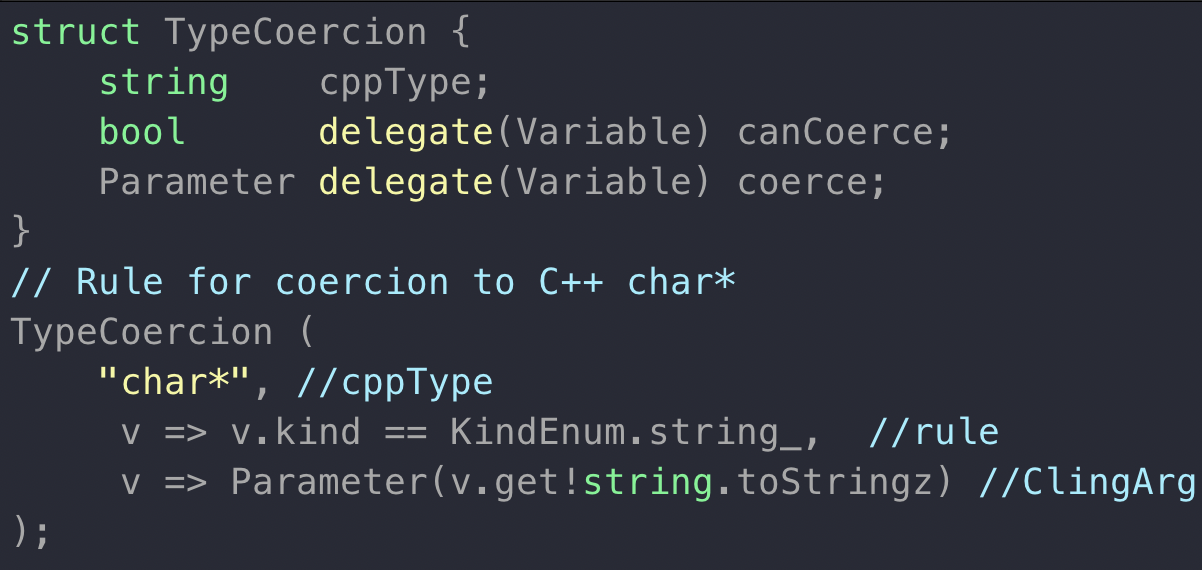 depends on whether the SIL Variables provided as arguments hold a a SIL primitive type or a ClingObj

 ClingObj -> string comparisons between the type of the C++ object that it wraps and the type of the overload’s parameter

 SIL primitive type -> must match one of the predefined TypeCoercion rules
sil-cling: Calling
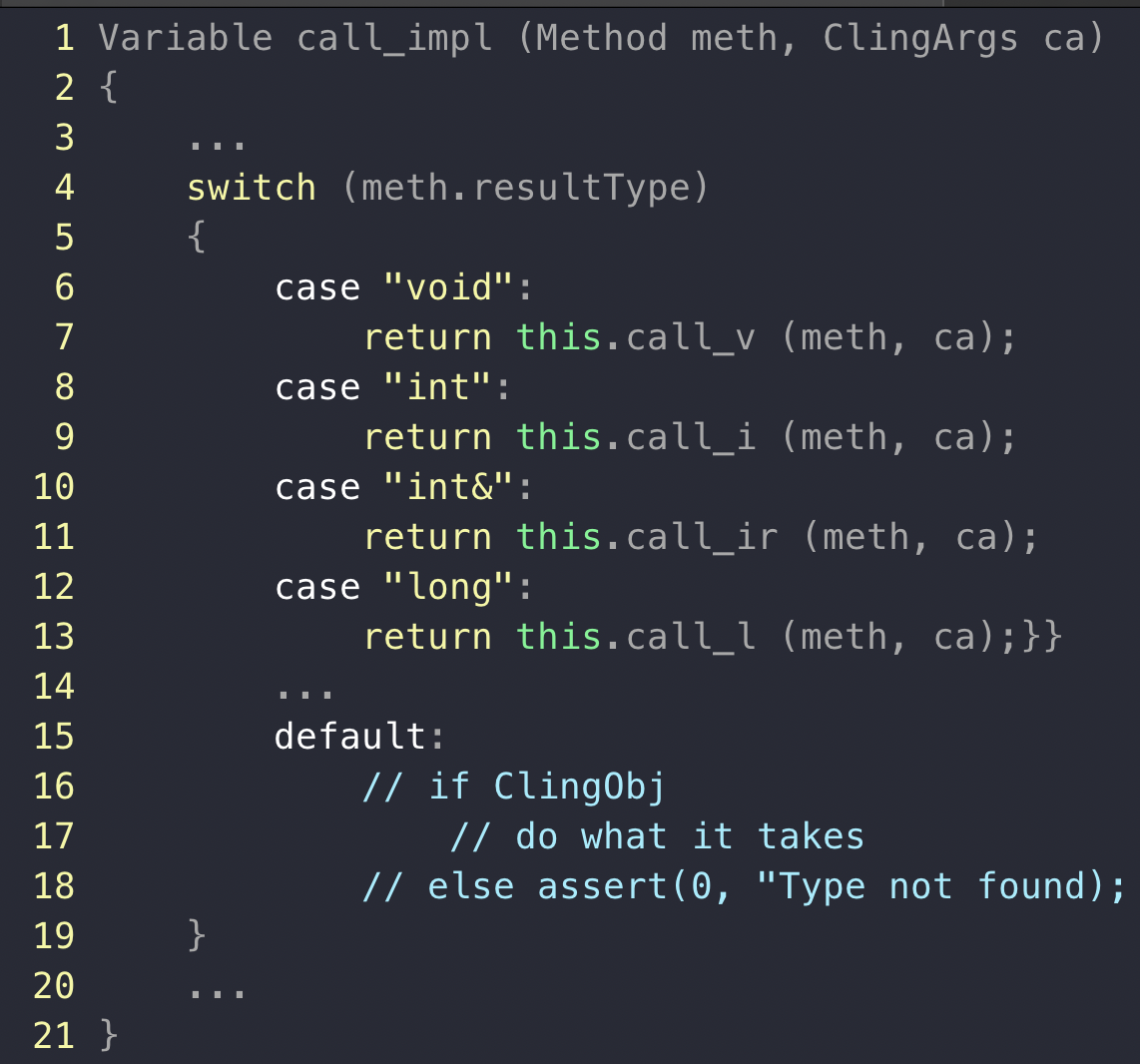 examine the return value of the selected overload figure out what SIL type should it be converted to

 distinguish between primitive types, types that should be wrapped as ClingObjs, and types not supported yet
sil-cling: Data Members
involves an offset calculation
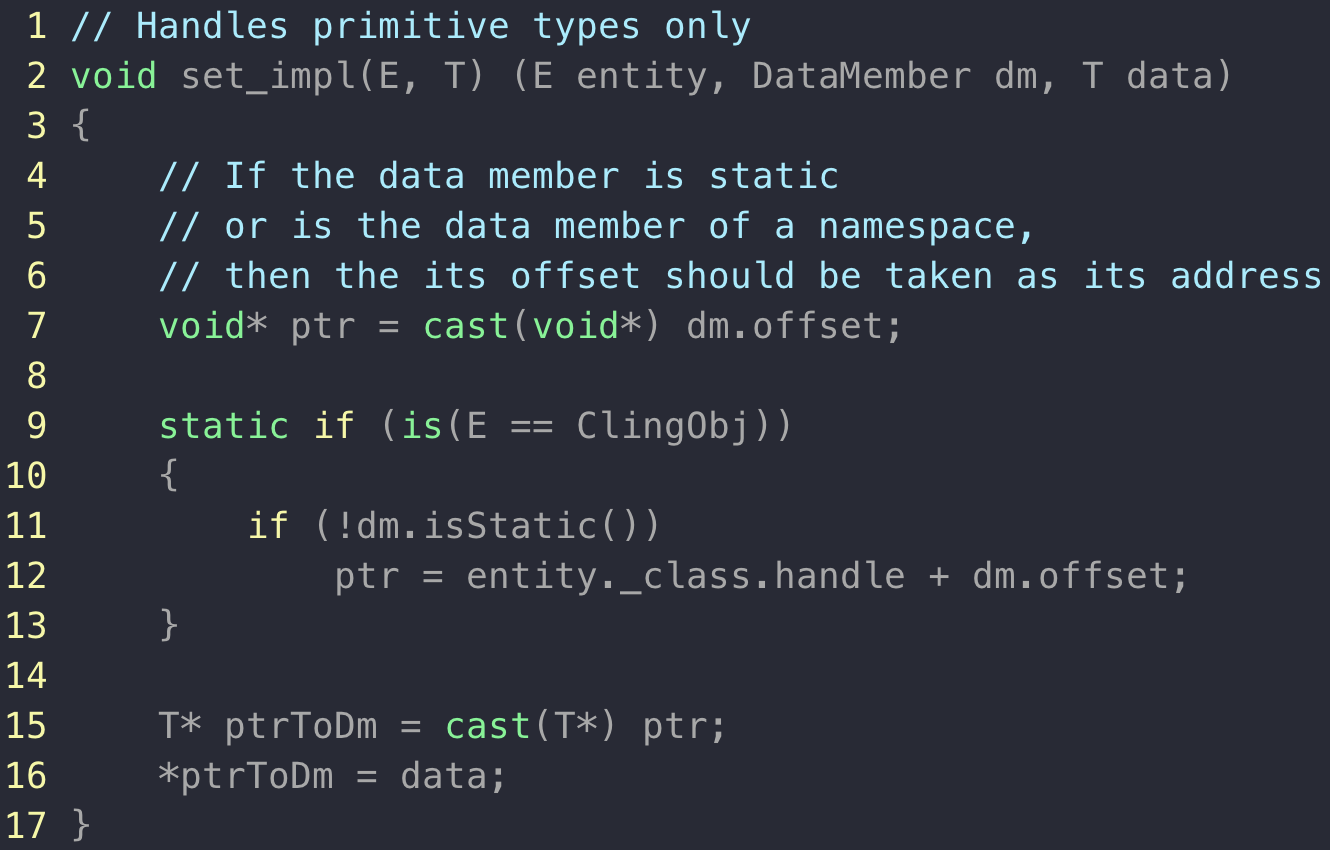 sil-cling: What’s next?
automatic instantiation of templates

 direct conversions to/from SIL arrays and std::vector
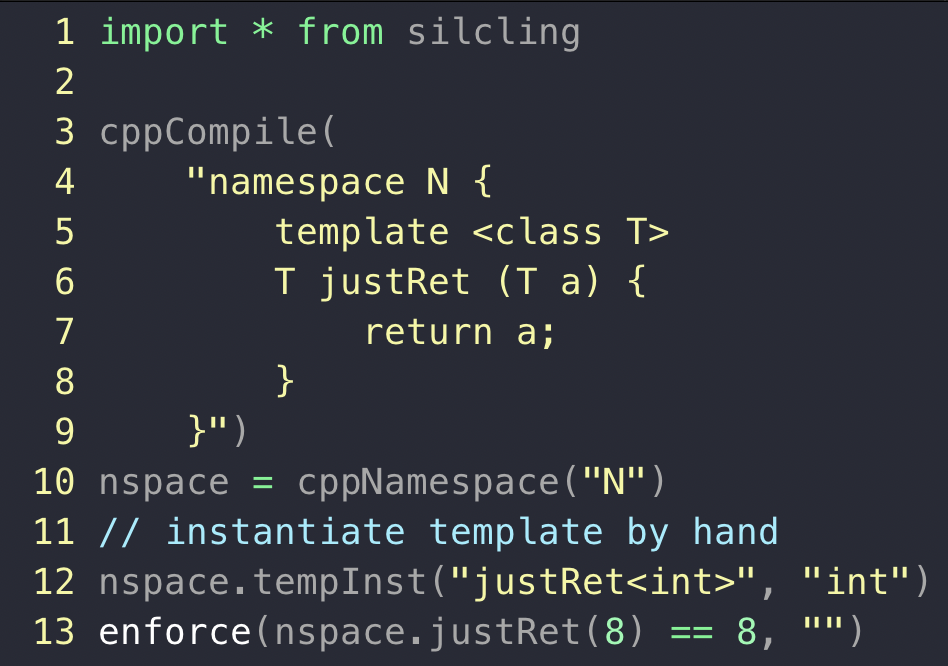 sil-cling: Summary
a SIL plugin that allows transparent calling of C++ libraries

 built using Cling and cppyy

 works with C++ Standard Library, Boost.Asio, dlib, Xapian, etc.
…one last thing
Symmetry Investments is hiring D programmers!

More details here.